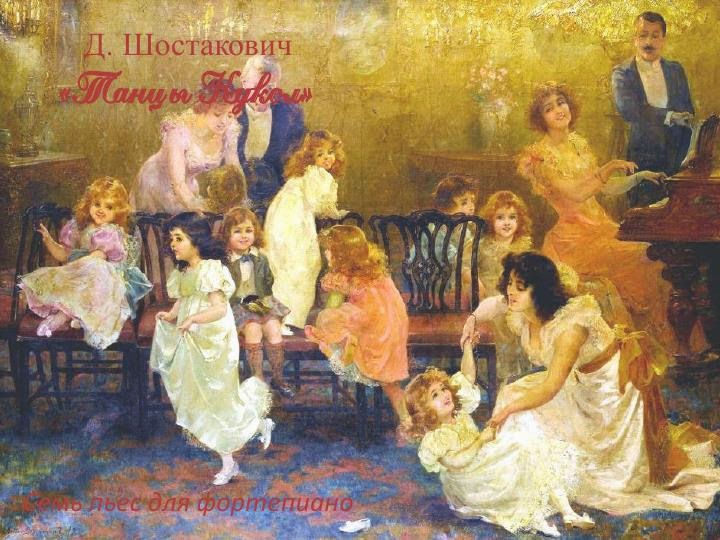 Цикл фортепианных пьес «Танцы кукол» был написан в период 1959 – 1962 г. и включал 7 разнохарактерных пьес. Каждая пьеска звучит ярко, по-своему неповторимо и очень мелодично и, что очень важно, – господствует мажор.Фортепианный сборник включает в себя семь пьес: “Лирический вальс”, “Гавот”, “Романс”, “Полька”, “Вальс-шутка”, “Шарманка”, “Танец”. Он был написан после аналогичного цикла “Детская тетрадь”. Оба этих цикла явились авторскими переработками для фортепиано написанной композитором в различное время балетной музыки.
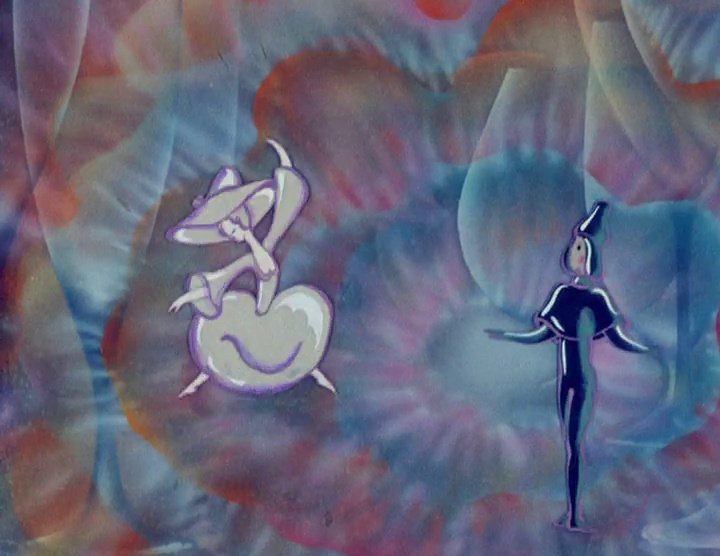 Музыкальный анализ:форма- одночастнаятемп- умеренныйдинамика- от тихого звучания до громкогорегистр – низкий, средний, высокийтембр- светлыймузыкальный инструмент –  инструменты симфонического оркестра, фортепианоисполнитель – оркестр, пианист
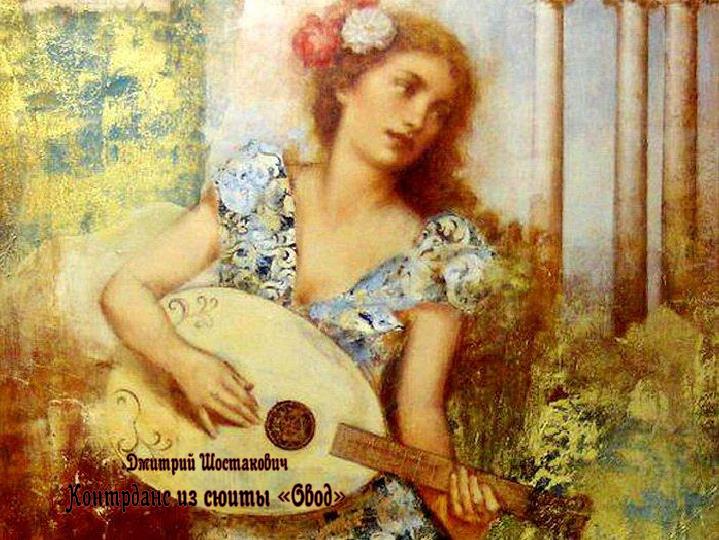 Понравилась композиция Романс – это песня нежного, лирического характера, задушевная и искренняя, повествующая о личных переживаниях человека. Но есть инструментальные пьесы (без пения) с таким же названием.  Пение в инструментальной пьесе, которая называется «Романс», заменяет красивая, песенная мелодия, которая как бы поётся, а на самом деле – исполняется на музыкальном инструменте.
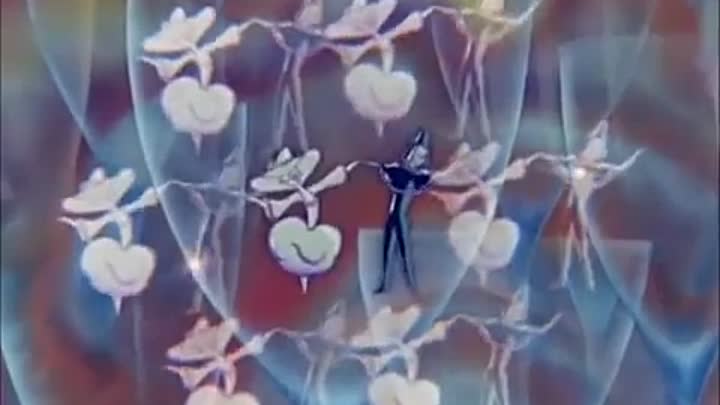 Во всей истории человечества не найдется другого композитора, который так полно воплотил бы мысли, чувства, стремления, боль и гордость, отчаянное напряжение борьбы и страдания своих современников, воплотил  в музыке, по существу, всю нашу жизнь в ее многообразии и противоречивости.
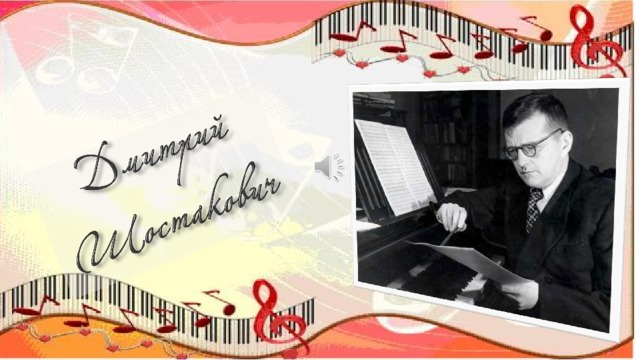 Моё отношение к прослушанной музыке это мир глубоких мыслей. Любителями и знатоками музыки не  рождаются, а становятся…Чтобы полюбить музыку надо, прежде всего, её слушать…